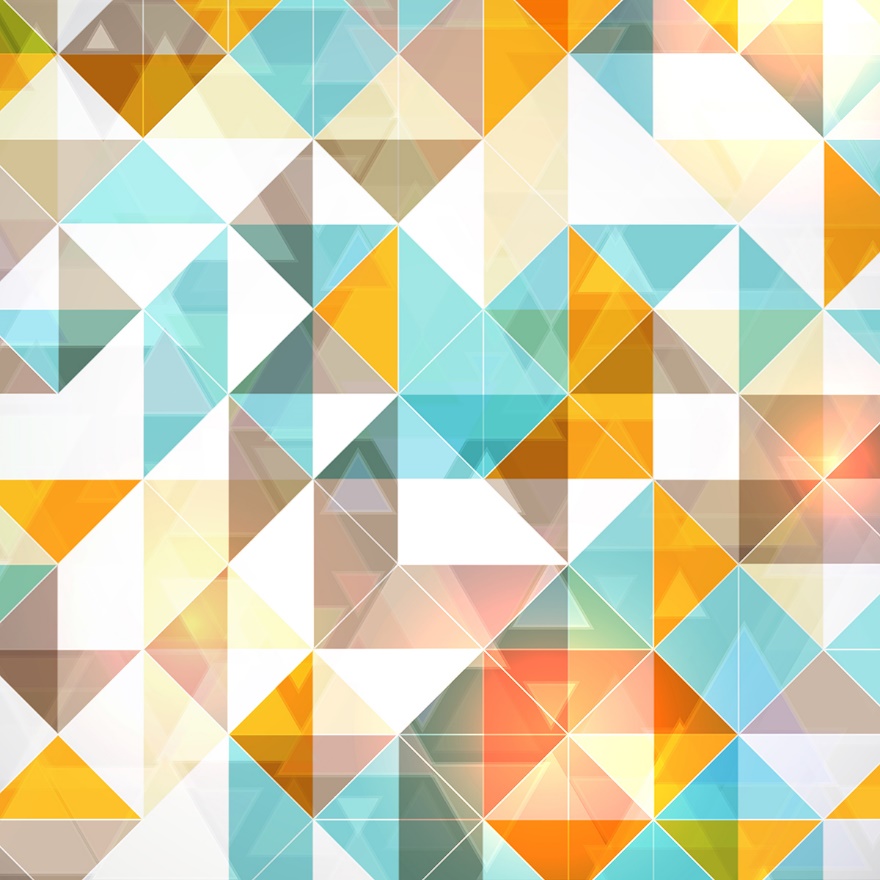 Christophe LION
PERFIL
Lorem ipsum dolor sit amet, consectetur   adipiscing elit. Morbi tristique sapien nec nulla rutrum imperdiet. Nullam faucibus augue id velit luctus maximus. Interdum et malesuada fames ac ante ipsum primis in faucibus. Etiam bibendum, ante nec luctus posuere, odio enim semper tortor, id eleifend mi ante vitae ex.
CONTACTO
Teléfono: 000 111 333
Móvil: 000 222 444
Dirección: 12 Street Name
Madrid
Email: name@mail.com
HABILIDADES
EXPERIENCIA LABORAL
Profesionales
2010 - 2014
Empresa
Puesto
Lorem ipsum dolor sit amet, consectetur adipiscing elit. Morbi tristique sapien nec nulla rutrum imperdiet. Nullam faucibus augue id velit luctus maximus.
LOGO
EMPRESA
Microsoft Office
Design
PHP MySQL
Google GA
2010 - 2014
Empresa
Puesto
Lorem ipsum dolor sit amet, consectetur adipiscing elit. Morbi tristique sapien nec nulla rutrum imperdiet. Nullam faucibus augue id velit luctus maximus.
LOGO
EMPRESA
Idiomas
Inglés
Francés
Alemán
2010 - 2014
Empresa
Puesto
Lorem ipsum dolor sit amet, consectetur adipiscing elit. Morbi tristique sapien nec nulla rutrum imperdiet. Nullam faucibus augue id velit luctus maximus.
LOGO
EMPRESA
Personalidad
Creativo
Serio
Innovador
2010 - 2014
Empresa
Puesto
Lorem ipsum dolor sit amet, consectetur adipiscing elit. Morbi tristique sapien nec nulla rutrum imperdiet. Nullam faucibus augue id velit luctus maximus.
Organizado
LOGO
EMPRESA
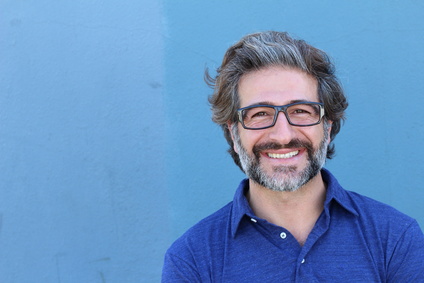 ESTUDIOS
2014
Centro educativo – Título
Lorem ipsum dolor sit amet, consectetur adipiscing elit.
2014
Centro educativo – Título
Lorem ipsum dolor sit amet, consectetur adipiscing elit.